Agricultural Statistics Department
Agricultural Structure and Economic Accounts Group
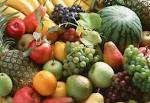 1
Agricultural Structure and Economic Accounts Group
Agricultural Price Statistics Agricultural Economic Accounts Agricultural Census Agricultural Holdings Structure Research
2
Agricultural Price Statistics
Studies on Agricultural Price Statistics begun in 1935.

Until 1985, Price Statistics had been compiled six times for a year; after this year, they have been compiled monthly.

In 1994, 1997, 2003, 2006 and 2008, Prices Received (PRF) and Paid by farmers (PPF) forms were updated.
3
Prices Received (PRF) and Paid by farmers (PPF) forms were updated.
CPA-2002 classification system has been used since 2006. 
Since 2006, web-based system has been initiated for data entry in MoFAL. 
    -  Studies on EAA begun in 2006.
4
MISSION
Collecting first-hand prices of agricultural products produced and directly sold by farmers.

Collecting price statistics paid by farmers for its production purposes.

Calculating Producer Price Index for Agriculture.

Calculating Input Price Index.

Calculating Internal Terms of Trade to follow the changes in welfare level of farmers through times.
5
Preparing tables of Economic Account of Agriculture (EAA).

Calculating Agricultural Label Indicator (ALI).
6
AGRICULTURAL PRICE STATISTICS 
(APS)
AGRICULTURAL 
PRICES 
COMPILED
PRICE
CHANNELS
METHODOLOGY
AND 
PUBLICATION
PRICES RECEIVED
BY FARMERS (PRF)
PRICES PAID
BY FARMERS (PPF)
7
1.  PRICES RECEIVED BY FARMERS (PRF)

DEFINITION: Unit price (retail or wholesale) of products produced, grown and directly sold by farmers.

DATA SOURCE: Producer 

COVERAGE: The first hand prices of agricultural products sold by farmers to merchants, factories,etc. and at the province and district producer bazaar.
8
DATA COLLECTION:  Both Prices received and paid by farmers for 218 items are compiled in collaboration with the 81 province and 903 district offices of the Ministry of Food Agriculture and Livestock (MoFAL) by web-based system since 2006.

PERIOD: Monthly

CLASSIFICATION: CPA 2002
9
PRICE CHANNELS
District Directorates of Ministry of Food Agriculture and Livestock (MoFAL) (for PRF-PPF)
The Union of Chambers and Commodity Exchanges
Turkish Grain Board
Producer Unions
Ministry of Environment and Water Affairs (MoEW)
Fresh Fruits and Vegetable Marketing Hall
Marketing Hall and Foundation of Fishery
Turkish Sugar Authority
Tobacco and Alcohol Market
10
Data Flow Diagram
METHODOLOGY :
With PRF Forms;

Wholesale Prices of field crops; price of a product sold directly by farmers to merchants and factories,

Retail (weekly average price of related month) and wholesale prices (marketing hall and merchant prices) of fresh fruits and vegetables,
District bazaar, merchant and  factory prices of animal products,
Animal bazaar, merchant  of livestocks prices, 

ARE COLLECTED AND SEND TO TURKSTAT.

Analyzing Process of PRF :


Weighted average prices are calculated for provinces and Turkey.
12
13
PRF is used for;
Calculating agricultural production value of animal and crop production.
Calculating national income and Agricultural (Output-Input) Price indices,
Studies of official and private institutions.
Calculating Economic Account for Agriculture
14
Advance dissemination of release calendar

    Periodicity is annual and prices and production value of crop products, livestocks and animal products are published once a year at different months in News bulletin and CD.
15
Geographical coverage

Prices received and paid by farmers are compiled monthly from 81 provinces (excluding the metropolitan centers of districts) and 903 districts offices of the MoFAL,
    of the crops grown in the district and to represent all farmers’ price in the district.
16
2.  PRICES PAID BY FARMERS (PPF)
Price paid by farmers is the price paid for buying such a seeds, seedling, plant  for the realization of production a variety of goods and services.

The prices paid by farmers are compiled with the PRF monthly as the different questionnaire form. 

In 1994, this questionnaire was redesigned. The information compiled with the PPF questionnaire will be used for the calculation of the index of prices paid by farmers.
17
DATA SOURCES
Provincial / district Directorates of MoFAL,
Seed, Fertilizer, Food and Drug Dealers,
Seed and Seedling Association union,
Seed producers, Seedlings-plant growers,
Veterinarians,
Farmers, Food and Control General Directorate
Central Union of Agricultural Credit Cooperatives 
General Directorate of Crop Production
General Directorate of Animal Production
18
Dissemination of Data

Compilation and calculation working is continuing
but not yet published. These prices are used in
the studies of agricultural economic accounts.
19
Agricultural Production Value 

Calculation : 

Marketed value is obtained from multiplying production value with their marketing ratios. Production value is calculated by multiplying of production quantity and unit price.        


Periodicity is annual and prices and production value of crop products, livestocks and animal products are published once a year at different months in News bulletin and CD.
20
The data are disseminated simultaneously to the all interested parties through a database and press release. 
Data and tables are available on TURKSTAT web page.
(www.tuik.gov.tr)
21
International and regional directive:  

There is no significant difference between Turkey methodology and Eurostat and related international and regional standards
22
Thank you for your attention
23